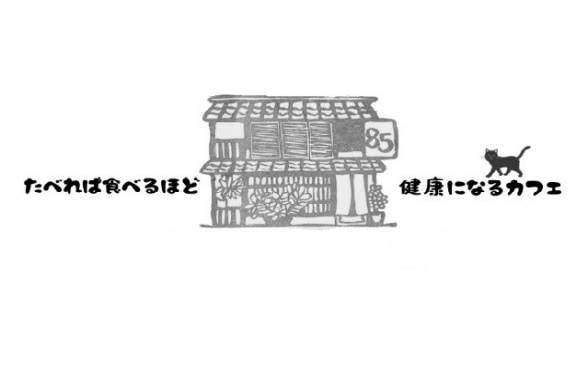 【営業時間】

11：00～17：00　
ＬＯ16：30
(最終入店16：10)
13:00～14:10
KaQiLa~ｶｷﾗ~（ゆうこ TR）
13:00～14:10
KaQiLa~ｶｷﾗ~（ゆうこ TR）
臨時休業
11:00～12:00
カラダすっきりストレッチ
（木本 TR）
11:00～12:00
カラダすっきりストレッチ
（木本 TR）
11:00～12:00
カラダすっきりストレッチ
（木本 TR）
11:00～12:00
カラダすっきりストレッチ
（木本 TR）
11:00～12:00
カラダすっきりストレッチ
（木本 TR）
11:00～12:10
KaQiLa~ｶｷﾗ~（AYAKA TR）
プライベートワークショップご希望の方は
お気軽にご連絡くださいませ♥

ひえとりサロンＨＡＣＣＯとのコラボ、
よもぎ蒸しランチセットやってます☆
是非ご利用くださいませ(^^)/♪

各イベントにつきましてはホームページ
 Facebook Instagram を
ご覧ください！
18:30～21:00
マキコレ
ワインの会
10:00～17:00
1DAYファスティング
体験会
18:00～20:00
カンタン醗酵教室
～veganキムチ～
18:00～20:00
カンタン醗酵教室
～塩麹・甘酒～
18:00～20:00
カンタン醗酵教室
～醗酵保存ダレ～
18:00～20:00
カンタン醗酵教室
～塩麹・甘酒～
18:00～20:00
カンタン醗酵教室
～醗酵保存ダレ～
18:00～20:00
カンタン醗酵教室
～ぬか漬け～
18:00～20:00
カンタン醗酵教室
～veganイタリアン～
18:00～20:00
カンタン醗酵教室
～veganローフード～
18:00～20:00
カンタン醗酵教室
～veganキムチ～
18:00～20:00
カンタン醗酵教室
～玄米乳酸菌＆豆乳ヨーグルト～
18:00～20:00
カンタン醗酵教室
～はっさく酵素～
18:00～20:00
カンタン醗酵教室
～はっさく酵素～
17:00～19:00
宇宙のリズムで生きる
～マヤ暦講座～
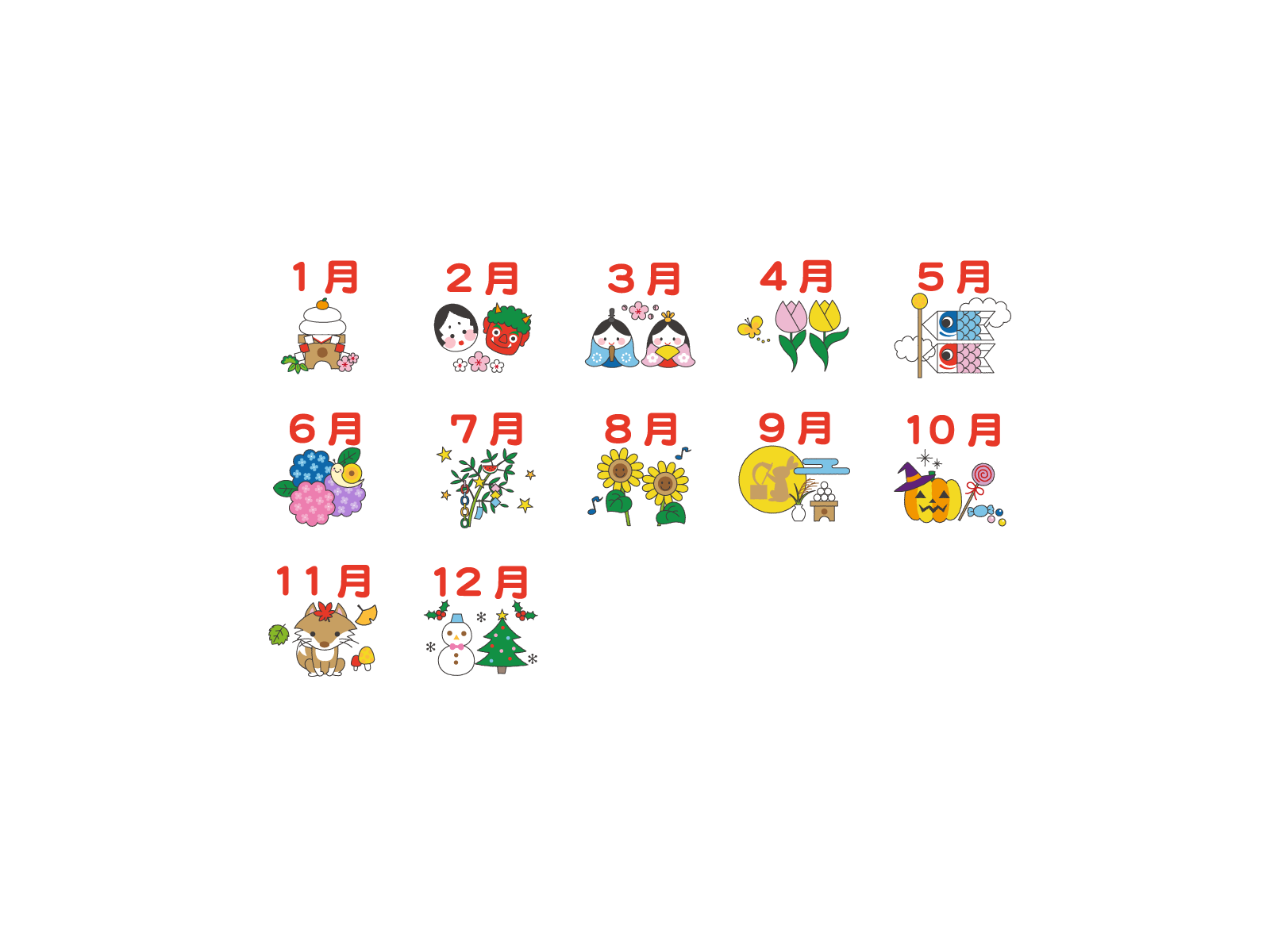 こうそカフェ８５Ⓡ🌱
075-756-4071
〒604-0096 京都市中京区桝屋町
(釜座通丸太町下る)164-1
kousocafe85.com
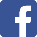 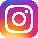 Follow Me!